Урок
Решение треугольников
9 класс
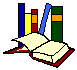 Эпиграф
«Геометрия является самым могущественным средством для изощрения наших умственных способностей и даёт нам возможность правильно мыслить и рассуждать»  Г. Галилей.
Решение треугольников
Тригонометрия – слово греческое и в буквальном переводе означает измерение треугольников.
В данном случае измерение треугольников следует понимать как решение треугольников, т.е. определение сторон, углов и других элементов треугольника, если даны некоторые из них. Большое количество практических задач, а также задач планиметрии, стереометрии, астрономии и других приводятся к задаче решения треугольников.
Задача
№1
Решение треугольника по двум сторонам и углу между ними.
Дано : 
a = 7 см, b = 23cм, ∟ C = 130° 
Найти: с , ∟ А, ∟ В
B
Решение : 
c 2 = a 2 + b 2 − 2ab cos C
с = √ 49 + 529 - 2×7×23×(-0,643)= 28
cos A = b 2 + c 2 − a 2 / 2bc 
cos A = (529 + 784 – 49) / 2 ×23× 28 = 0,981
∟ А = 11°
∟ В = 180° - (∟ А + ∟ C) = 180°- (11°+130°) = 39°
Ответ: c = 28, ∟ А = 11°, ∟ B = 39°.
C
А
Cos 130=-0.643
Cos 11=0,981
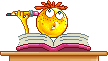 №2 
Решение треугольника по стороне и прилежащим к ней углам.
Дано: 
а= 20 см, ∟ А= 75°, ∟ В= 60° 
Найти: ∟ C , b , c
B
Решение: 
∟ C = 180-(60°+75°) = 45°
a /sin A = b /sin B = c /sin C 
b = a × (sin B / sin A )
b= 20×(0,866/ 0,966) =17,9
c = a × (sin C / sin A )
c = 20×(0,7/ 0,966)=14,6
Ответ: ∟ C = 45°, b = 17,9 см, c=14,6 см.
А
Sin 60=0,866
Sin 75=0,966
Sin 45=0,7
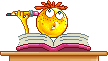 №3 
Решение треугольника по трем сторонам.
Дано: 
а= 7 см, b =2 см, с =8 см
Найти: ∟ А, ∟ В, ∟ С.
B
Решение: 
cos A = (4 + 64 – 49) / 2 × 2 × 8 = 0,981 
∟ А » 54°
cos B = (49 + 64 – 4) / 2 × 7 × 8 = 0,973 
∟ В = 13° 
∟ С = 180° - (54° + 13°) = 113°
Ответ: ∟ А = 54°, ∟ В = 13°, ∟ С = 113°
Cos 54=0,981
А
Cos13=0,973
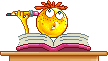 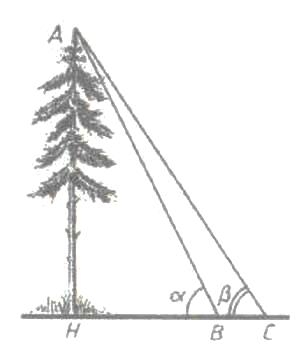 №4 
Измерение высоты предмета.
Предположим, что требуется определить высоту АН какого – то предмета. Для этого отметим точку В на определённом расстоянии а от основания Н предмета и измерим угол АВH: ∟АВН=a. По этим данным из прямоугольного треугольника АНВ находим высоту предмета: АН = а tg a.
Если основание предмета недоступно, то можно поступить так: на прямой, проходящей через основание Н предмета, отметим две точки В и С на определенном расстоянии а друг от друга и измерим углы АВН и АСВ: ∟АВН =a, ∟АСВ = b,.Эти данные позволяют определить все элементы треугольника АВС, в частности АВ. В самом деле, угол АВН – внешний угол треугольника АВС, поэтому ∟ВАС = a –b; по теореме синусов находим АВ: АВ = asinb/ sin (a –b). Из прямоугольного треугольника АВН находим высоту АН предмета:
АН = АВ sin a= a sina sinb / sin ( a –b).
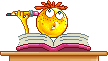 №5 
Измерение расстояния до недоступной точки (измерение ширины реки).
Найдем расстояние d от точки А до точки С
На местности выберем точку В и измерим длину с отрезка АВ. Затем измерим, например с помощью астролябии, углы А и В: ∟А= a и ∟В = b.
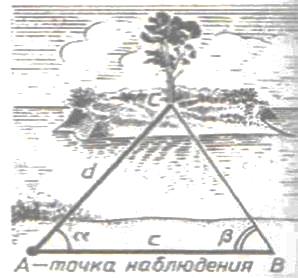 Эти данные, т.е. с , a и b, позволяют решить ∆АВС и найти искомое расстояние d=AC.
Находим ∟С и sinC : ∟С= 180°- a –b, 
sin C= sin(180°- a –b) = sin(a+b). По теореме синусов
Так как d/sinb = c/sinC, то d = csinb/ sin(a+b).
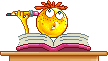 Самостоятельная работа
1 вариант

1.В треугольнике АВС угол А равен  60°,АВ=5м. АС=7м. Найти ВС.
2.Дан треугольник  АВС. Угол  А равен 45°,  угол В равен 75°, АВ=2√3. Найти ВС.
3.Найти  углы параллелограмма АВСД, если его сторона АВ равна 5√2см, а диагональ АС, равная 
  5 √3см, образует с  основанием  АД  угол 45°.
               


            

 

2 вариант

1.Внешний угол при вершине А треугольника АВС  равен 120°, сторона АВ=3см, АС=8см. Найти ВС.
2.Дан треугольник  АВС.  Угол  А  равен 45°,  угол С равен 105°, АС=4. Найти ВС.
3.Найти углы равнобокой трапеции, если ее боковая сторона равна 7см, а диагональ, равная 7√3см, образует с основанием
Домашнее задание:
П.15
Выполнить  № 274, №276
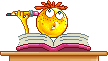 Спасибо за урок
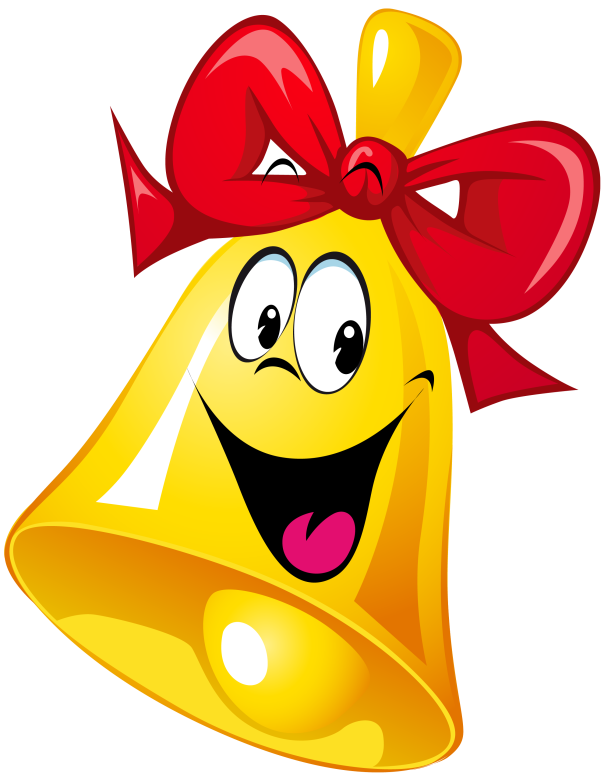 Синусы - косинусы
Синусы - косинусы
Синусы - косинусы
Синусы - косинусы
Синусы - косинусы
Синусы - косинусы
Синусы - косинусы
Синусы - косинусы
Синусы - косинусы
Синусы - косинусы